Fig. 2 Mean off-state Unified Parkinson's Disease Rating Scale (UPDRS) motor ratings at baseline, 24 and 48 months. ...
Brain, Volume 130, Issue 7, July 2007, Pages 1834–1846, https://doi.org/10.1093/brain/awm086
The content of this slide may be subject to copyright: please see the slide notes for details.
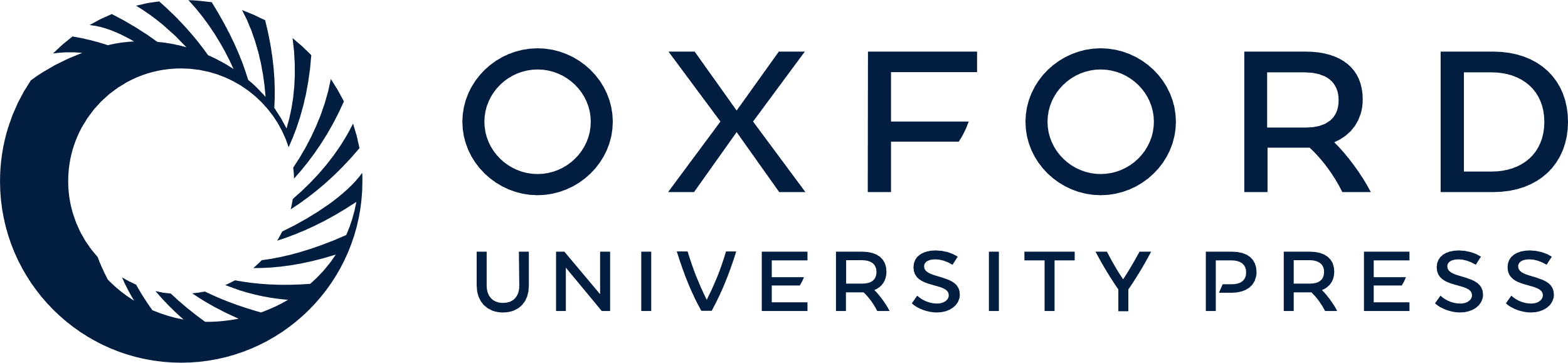 [Speaker Notes: Fig. 2 Mean off-state Unified Parkinson's Disease Rating Scale (UPDRS) motor ratings at baseline, 24 and 48 months. These scores increased linearly over time (P < 0.0001; RMANOVA), at a rate of 2.1 units per year (see text). [Bars represent the standard error at each timepoint.]


Unless provided in the caption above, the following copyright applies to the content of this slide: © The Author (2007). Published by Oxford University Press on behalf of the Guarantors of Brain. All rights reserved. For Permissions, please email: journals.permissions@oxfordjournals.org]